Task
Virginia College promotes a wide variety of executivetraining courses for firms in the Arlington, Virginia, region. Director Wendy Tate believes that individually written letters add a personal touch to marketing. To prepare letters for mailing, she conducts a time study of her secretaries. On the basis of the observations shown in the following table, she wishes to develop a time standard for the whole job.
The college uses a total allowance factor of 12%. Tate decides to delete all unusual observations from the time study








What is the standard time?
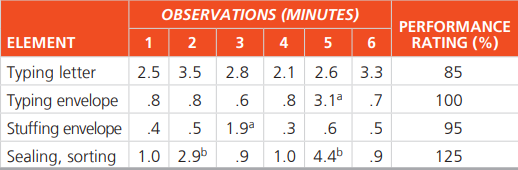